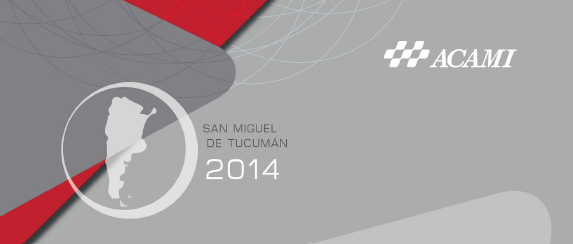 XVII CONGRESO ARGENTINO
 DE SALUD
ACAMI
EN NÚMEROS
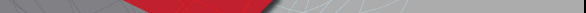 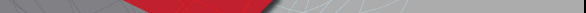 INSTITUCIONES SANATORIALES
Resumen sobre Capacidad instalada
2
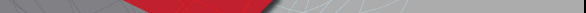 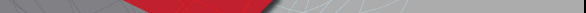 INSTITUCIONES SANATORIALES
Resumen sobre equipamientos
20
30
23
7
2
7
179
3
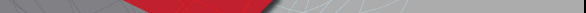 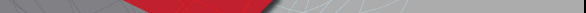 INSTITUCIONES SANATORIALES
4
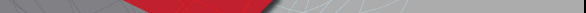 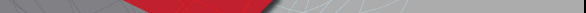 INSTITUCIONES SANATORIALES
9.000.000
1000
220.000
5
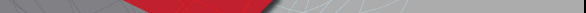 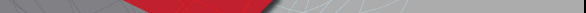 DOCENCIA E INVESTIGACIÓN
300
32
185
6
10
6
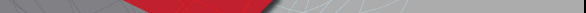 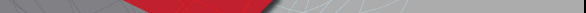 INSTITUCIONES FINANCIADORAS
7
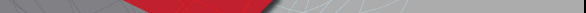 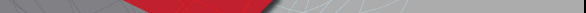 INSTITUCIONES FINANCIADORAS
8